e-Zamówienia – elektroniczne zamówienia publiczne
Wnioskodawca: Urząd Zamówień Publicznych 
Beneficjent: Urząd Zamówień Publicznych 
Partnerzy: Ministerstwo Cyfryzacji (obecnie KPRM Cyfryzacja)
OKRES REALIZACJI PROJEKTU
CEL PROJEKTU
Celem Projektu e-Zamówienia jest zapewnienie efektywnego, ujednoliconego, spełniającego potrzeby i oczekiwania interesariuszy zelektronizowanego procesu udzielania zamówień publicznych w Polsce. Zbudowane w ramach Projektu e-usługi ułatwią i skrócą przebieg czynności podejmowanych w ramach postępowania o udzielenie zamówienia publicznego, przeprowadzonego zgodnie z ustawą Pzp.
Źródło finansowania: Budżet państwa cz. 49; Program Operacyjny Polska Cyfrowa, Oś Priorytetowa nr 2 „E-administracja i otwarty rząd”, Działanie nr 2.1 „Wysoka dostępność i jakość e-usług publicznych”.
KOSZT REALIZACJI PROJEKTU
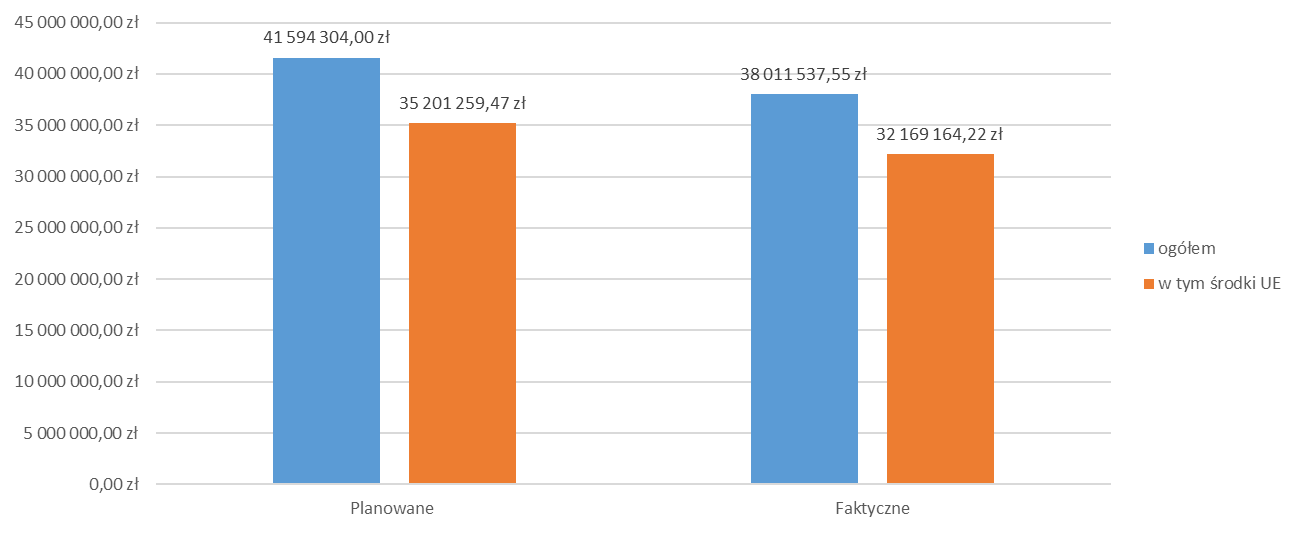 PRODUKTY PROJEKTU
PRODUKTY PROJEKTU
PRODUKTY PROJEKTU – interoperacyjność
(widok kooperacji aplikacji)
API  umożliwiające integrację PEF w zakresie Modułu Tożsamości
Oznaczenia powiązanych 
systemów:
 
        istniejący
dot. systemów własnych oraz innych jednostek
Platforma 
e-Zamówienia
Baza Internetowa Regon (GUS)
Węzeł Krajowy
WSKAŹNIKI EFEKTYWNOŚCI PROJEKTU
REALIZACJA ZALECEŃ KRMC
TRWAŁOŚĆ PROJEKTU
Okres trwałości: pięć lat
Źródło finansowania utrzymania produktów projektu: środki w budżecie Beneficjenta
Najważniejsze ryzyka:
Dziękuję za uwagę